Государственное бюджетное профессиональное образовательное учреждение Иркутской области"Усть-Ордынский аграрный техникум"
Расчет затрат на производство продукции КФХ
Расчет затрат на производство продукции КФХ
Расчет затрат на производство продукции КФХ
Построение диаграмм в MS Excel
Построение диаграмм в MS Excel
Что такое диаграмма? - опрос
Типы диаграмм
Объекты диаграммы
Технология (алгоритм) создания диаграмм
Редактирование готовой диаграммы.
Редактирование отдельных элементов диаграммы.
Практическая работа
Интерактивные 
упражнения
Видео
фрагмент

Теоретические сведения
1
2
3
4
5
6
7
8
9
1. Что такое диаграмма?
2. Из какого языка пришло к нам 
слово диаграмма?
3. С какого времени человечество использует диаграммы?
4. Кто ввел в употребление термин диаграмма?
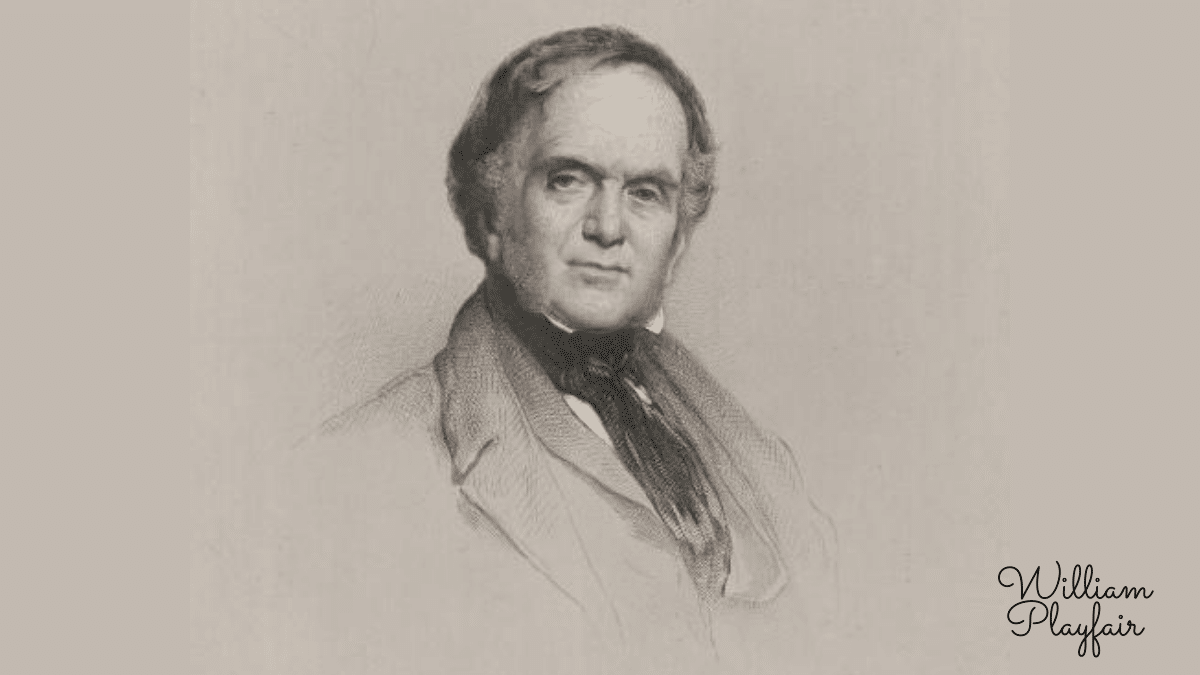 Уильям Плейфэр 
22 сентября 1759 — 11 февраля 1823 
шотландский инженер и политэконом, основатель графических методов статистики
5. Для чего нужны диаграммы?
6. Перечисли знакомые тебе типы диаграмм
7. Какой тип диаграммы хорошо подходит для сравнения нескольких объектов?
8. Какой тип диаграммы хорошо подходит для сравнения пропорций объектов?
9. Какой тип диаграммы хорошо подходит для построения графиков функций?
Теоретические сведения
Типы диаграмм 
https://learningapps.org/view24602898
Объекты диаграмм
https://learningapps.org/watch?v=pgbfh8sot22  
Технология (алгоритм) создания диаграмм
https://learningapps.org/view23928258
Построение диаграмм в MS Excel
Что такое диаграмма? - опрос
Типы диаграмм
Объекты диаграмм
Технология (алгоритм) создания диаграмм
Редактирование готовой диаграммы.
Редактирование отдельных элементов диаграммы.
Практическая работа
Интерактивные 
упражнения
Видео
фрагмент
https://youtu.be/5atxWb_qMmQ
Спасибо за внимание!